Cómo ayudar a su hijo a tener éxito a leer y escribir
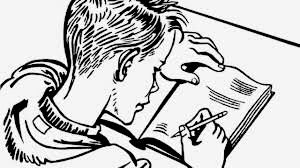 Guía para padres de niños 
en tercer a doceno grado
Intervención de lectura
La intervención efectiva de lectura consiste en dos elementos esenciales para formar lectores reflexivos y lograr fluidez en la lectura.

Reconocimiento de palabras
Comprensión y vocabulario
Reconocimiento de Palabras
Algunas actividades que ayudan a identificar y vocalizar palabras

Fonética
Aislar: Glass Analysis
Practicar: Word Master
Escribir: Writing for Sounds
Lectura en contexto: Decodable Book con Autograph Reading
Palabras de alta frecuencia: Word Bank
Fluidez: Talking Dictionary
Comprensión y Vocabulario
Actividades que ayudan a descodificar palabras y entender el contexto de la lectura

Comprensión
Texto narrativo: Plot Relationship Chart
Texto expositivo: About Point (Notetaking)
Vocabulario: Personal Clues
Glass Analysis
Ayuda a identificar palabras usando la misma pauta ortográfica.

Cubra todas las letras en la palabra excepto la pauta ortográfica. Su hijo dice la pauta ortográfica.
Cubra la pauta ortográfica y pídale a su hijo que diga otras letras.
Su hijo dice cada parte de la palabra.
Él mezcla los sonidos.
Glass Analysis
SPACE
     SPACE
     SP + ACE
     SPACE
Word Master
Ayuda a separar palabras en sílabas.

Cubra todas las letras en la palabra excepto la pauta ortográfica. Su hijo dice la pauta ortográfica.
Aísle una parte de la palabra a la vez y pídale a su hijo que la diga.
Su hijo mezcla los sonidos aislados.
Él repite hasta que todos los sonidos de la palabra estén mezclados.
Word Master
GRACEFUL
        GRACEFUL
        GR + ACE =GRACE
        GRACEFUL
   GRACE + FUL =GRACEFUL
Writing for Sounds
Ayuda a aplicar el conocimiento fonético por escribir.

Escoja 6-8 palabras de las actividades previas.
Su hijo escucha y escribe las palabras.
Él lee las palabras "estirando los sonidos."
Añada nuevas palabras que contienen misma pauta ortográfica.
Writing for Sounds
space	  face   grace
graceful	  unlace
Decodable Book con Autograph Reading
Ayuda a usar la pauta ortográfica en el contexto de un cuento y practicar a leer.

Se encuentran los cuentos que enfatizan varias pautas ortográficas aquí... www.UThinkedu.com/interactive-Spanish  
Su hijo lee para varias personas un cuento. Cada persona firma su nombre.
Decodable Book con Autograph Reading
Autograph Reading

Nombre:_____________________
Título:_______________________

Lea un cuento a cinco personas y pídale a cada persona que firme su nombre.
___________________________
___________________________
___________________________
___________________________
___________________________
“-ace” #1

Jace has a graceful wife who likes to paint her face. she also enjoys wearing pretty lace dresses and bracelets on her wrist. Jace likes to race and runs all over the place. He always wins the relay race. Jace and his wife dream of traveling in space. They built a spaceship that looks like a race car. After Jace’s wife gets a facelift, they will get in their spaceship and travel someplace far away.
Word Bank
Ayuda a reconocer palabras instantemente.

Escriba en tarjetas palabras que su hijo está aprendiendo. Incluya palabras de alta frecuencia.
Su hijo practica y identifica palabras todos los días. Cuando lee correctamente, ponga una estrella en la tarjeta.
Cuando lee la palabra correctamente cinco veces, ponga la tarjeta en la categoría, "palabras que conozco."
Word Bank
Palabras que estoy aprendiendo
Palabras que conozco
thought
spaceship
Talking Dictionary
Ayuda a leer con fluidez.

Su hijo lee un libro por 3 minutos. Cuando no conoce una palabra, dígala. Anote la cantidad total de palabras leídas correctamente. 
Su hijo relee el libro por 3 minutos. Anote la cantidad total de palabras leídas correctamente. 
Haga un gráfico con los dos números para que su hijo vea el progreso.
Talking Dictionary
Plot Relationship Chart
Ayuda a concentrar en los problemas y las soluciones en un cuento. Se usa con textos narrativos. 

Su hijo lee un cuento.
Ayúdele a su hijo a determinar los detalles importantes del cuento. 
	Alguien (personaje)	
	Quería 
	Pero (problemas) 
	Entonces (Conclusión)
Cuando completa la tabla, pídale a su hijo que la lea a usted.
Plot Relationship Chart
About Point
Ayuda a identificar las ideas principales en un texto. Se usa con textos expositivos.

Su hijo lee un párrafo o un cuento.
Él resume el tema ("sobre") y lo que informa el autor sobre el tema ("punto").
Después, él escribe una oración combinando el "sobre" y el "punto."
About Point
Sobre: Immigrants 

Punto: came from all over the world to live here.

Declaración : Immigrants came from all over the world to live here.
About Point Notetaking
Es una extensión de la estrategia, About Point.Se usa con textos expositivos.

Su hijo lee un párrafo o un cuento.
Él resume el tema ("sobre"), lo que informa el autor sobre el tema ("punto"), y detalles importantes ("detalles").
Después, él escribe un resumen combinando todos.
About Point Notetaking
Sobre: Immigrants
Punto: came from all over the world to live here.
Detalles:
	1. A large number of immigrants came to America 	between 1900-1920.
	2. Most immigrants came to America from Europe.
	3. The immigrants brought with them their own culture 	and customs.
Resumen: Immigrants came from all over the world to live here. A large number of immigrants came to America between 1900-1920. Most immigrants came to America from Europe. The immigrants brought with them their own culture and customs.
Personal Clues
Ayuda a entender y memorizar nuevo vocabulario usando experiencias personales.

Su hijo escribe una nueva palabra en tarjeta.
Él escribe o dibuja la pista que va a ayudar a memorizar la definición.
Él escribe la definición en la parte de atrás de la tarjeta.
Personal Clues
Palabra: graceful

Pista: ballerina
Definición : Moves in a smooth and beautiful way.
Atrás
Delante